Εικονικό Εργαστήρι Θετικών Επιστημών
Το πρόγραμμα που επέλεξα έχει σχέση με με την μεταφορά ηλεκτρονίων από το ένα σώμα στο άλλο. To πρόγραμμα αυτό φέρει την ονομασία ΒALLOONS .Μια εικόνα από αυτό είναι η έξής:
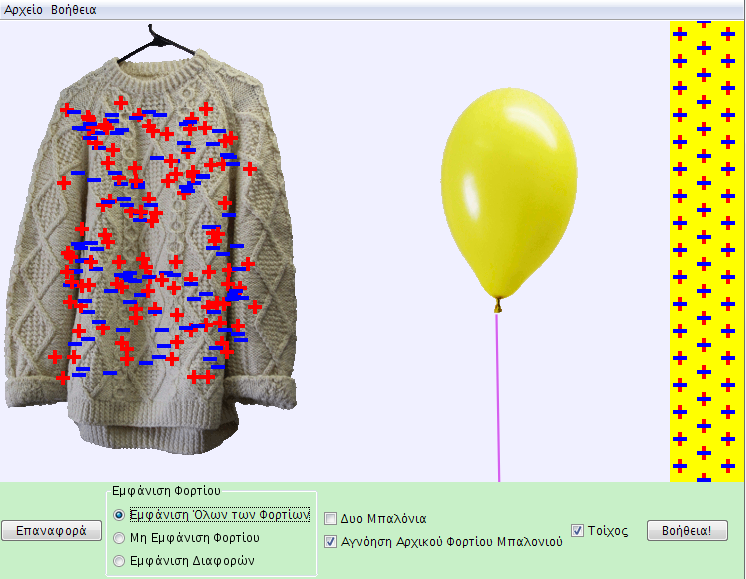